Презентации в массы
Руководитель по продвижению btl агентства Five promotion
Степанов александр
Скажи мне — и я забуду, покажи мне — и я запомню… Конфуций
© А.С. Степанов, 2018
Структура доклада
© А.С. Степанов, 2018
© А.С. Степанов, 2018
Прочитали?
Непреформированный тип развития не предопределен заранее, с самого начала неизвестны все стадии развития и его конечный результат. Этот тип наиболее распространен на нашей планете,  и, например, по нему происходит развитие галактики, Земли, процесс биологической эволюции, развитие общества. Процесс психического развития ребенка так же относится к этому типу. Дети разных эпох развиваются по-разному и достигают разных уровней развития. Детское развитие – особый процесс, который детерминирован не снизу, а сверху, той формой практической и теоритической деятельности, которая существует на данном уровне развития общества. (Как сказал поэт: « Лишь рождены, уже нас ждет Шекспир».) Т.е. его конечные формы не даны от природы, как это у животных, а заданы в формах материальной и духовной культуры общества. (Это позволяет человеку адаптироваться почти в любых условиях.)
© А.С. Степанов, 2018
© А.С. Степанов, 2018
Правила оформления презентации
Докладчик, помни!Одна мысль – один слайд!
© А.С. Степанов, 2018
Выводи на  слайд
Тезис, 
зависимость, 
Имена,
Графики
© А.С. Степанов, 2018
Безопасный Отступ
Около 5-10% с каждой стороны
© А.С. Степанов, 2018
© А.С. Степанов, 2018
Правила оформления
© А.С. Степанов, 2018
Размер шрифта в заголовках – min 40
в тесте – мин 28, 
оптимальный – 36
© А.С. Степанов, 2018
Шрифт
Используем шрифт без засечек! 
Times New Roman
Arial
Calibri
Trebuchet MS
© А.С. Степанов, 2018
Выделение
Главное выделить подчеркиванием, курсивом, полужирным или цветом. 

НИКОГДА НЕ ИСПОЛЬЗУЙТЕ БОЛЬШИЕ БУКВЫ для выделения! – НЕ КРИЧИТЕ НА СЛУШАТЕЛЕЙ! 

Правило!Выбери только один выделитель на слайде, в презентации!
© А.С. Степанов, 2018
Схемы
© А.С. Степанов, 2018
SmartArt
© А.С. Степанов, 2018
Основные тезисы теории
© А.С. Степанов, 2018
© А.С. Степанов, 2018
Эффективность праздничного открытия
© А.С. Степанов, 2018
© А.С. Степанов, 2018
Помни! Если много текстовой информации, делай «засечки для глаза»: нумерация или маркеры!
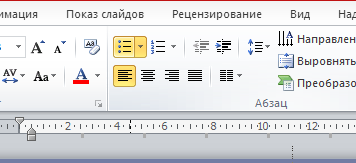 © А.С. Степанов, 2018
Принципы Five Promotion
Принцип ответственности
© А.С. Степанов, 2018
Принципы Five Promotion
Принцип ответственности 
Принцип уважения
© А.С. Степанов, 2018
Принципы Five Promotion
Принцип ответственности 
Принцип уважения 
Принцип развития
© А.С. Степанов, 2018
Принципы Five Promotion
Принцип ответственности 
Принцип уважения 
Принцип развития  
Принцип "за здоровое будущее»
© А.С. Степанов, 2018
Оформление
Не отнимай внимание 
аудитории!
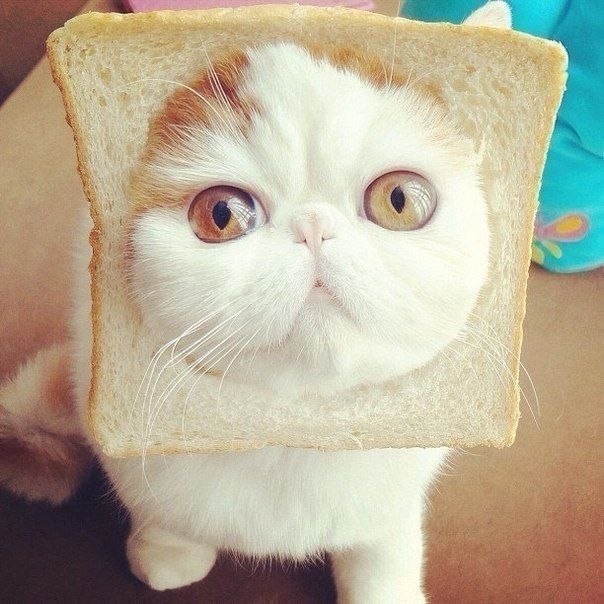 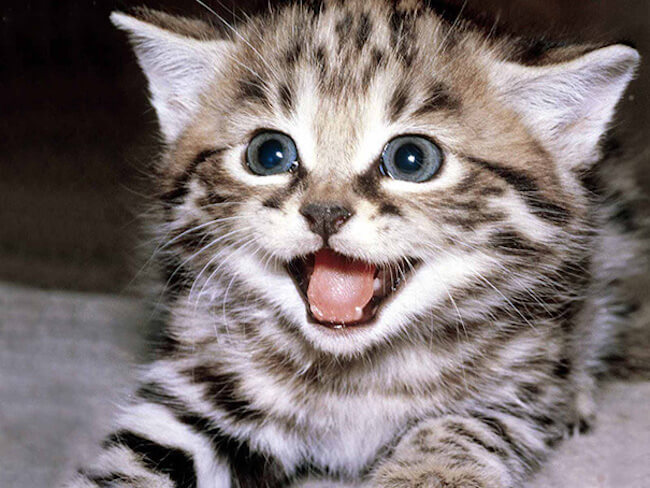 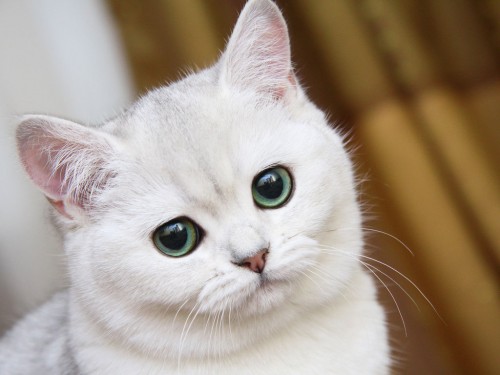 © А.С. Степанов, 2018
Совершенство достигнуто не тогда, когда нечего добавить, а когда нечего убрать.Антуан де Сент-Экзюпери
© А.С. Степанов, 2018
Сделай маркеры в реферате на фрагментах текста, соответствующих слайдам.
Посмотри, как это будет выглядеть? нет ли ошибок?
Не заставляйте аудиторию ждать, пока вы будете возиться с ошибками! Уважайте их время!
© А.С. Степанов, 2018
Подведите итог вашего доклада.
Только термины, имена, понятия и т.п.
Последний слайд – резюме
© А.С. Степанов, 2018
Много правил?
© А.С. Степанов, 2018
Правило Гая Кавасаки
10   20   30
Размер
шрифта
слайдов
минут
© А.С. Степанов, 2018